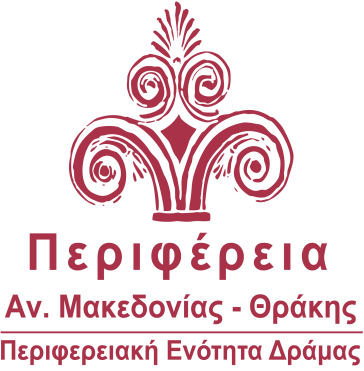 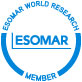 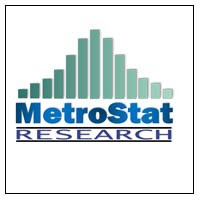 Δεκέμβριος 2012
ΤΑΥΤΟΤΗΤΑ ΕΡΕΥΝΑΣ
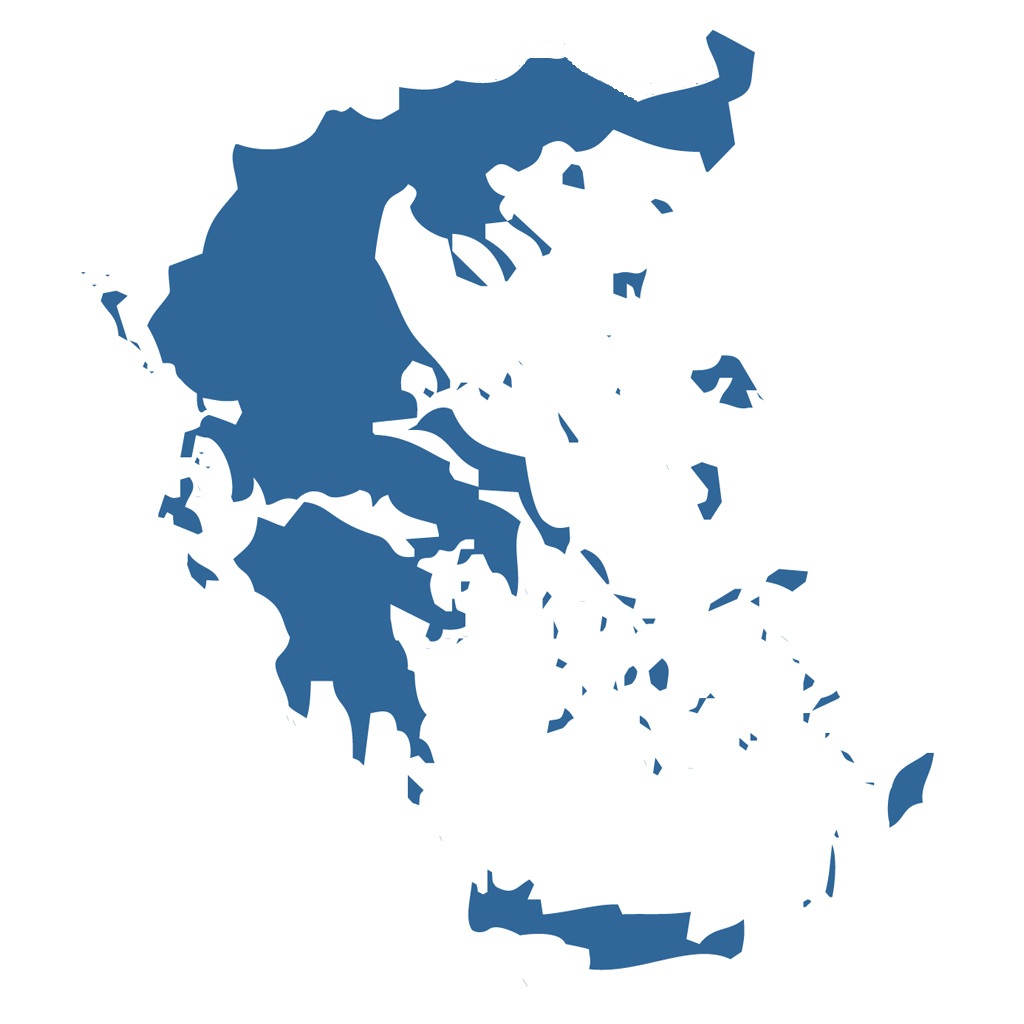 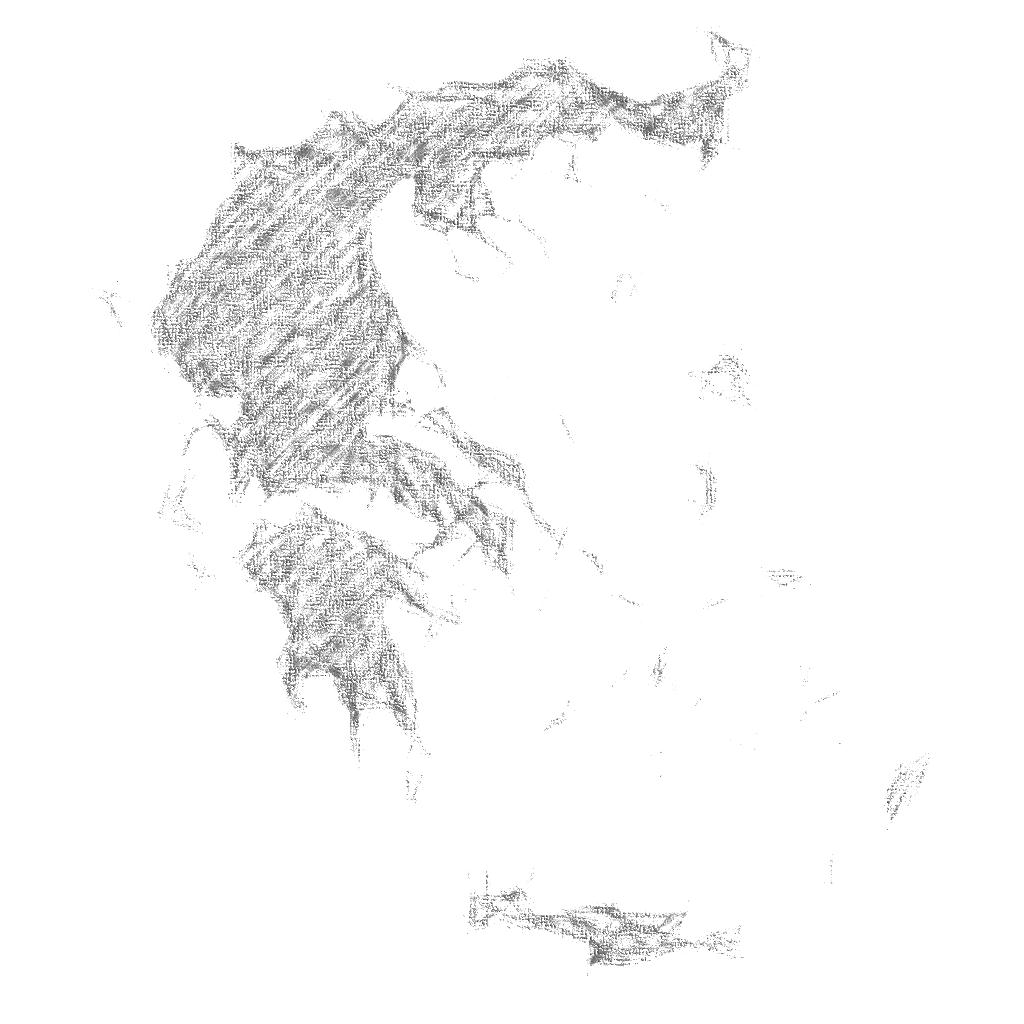 ΤΟΥΡΙΣΜΟΣ
ΑΝΑΛΥΣΗ ΓΕΝΙΚΩΝ ΕΡΩΤΗΣΕΩΝ
Τι προτιμάτε εσείς προσωπικά περισσότερο να επισκέπτεστε για αναψυχή, έστω και για Σαββατοκύριακο, βουνό ή θάλασσα;
Σύνολο πληθυσμού
Σε τι από τα παρακάτω έχετε συμμετάσχει κατά τις διακοπές σας*;
Οι απαντήσεις αφορούν μόνο το δείγμα των ερωτώμενων που ανέφεραν πως κάνουν κάτι από αυτά, καθώς ένα μεγάλο ποσοστό απάντησε πως δεν κάνει κάτι συγκεκριμένο.
Σε τι από τα παρακάτω έχετε συμμετάσχει κατά τις διακοπές σας;
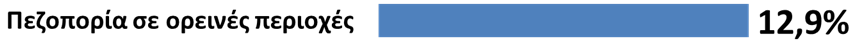 Την πεζοπορία επιλέγουν άτομα:
Ηλικίας άνω των 35 ετών 
Επαγγελματικά ενεργά
Με μεσαία και ανώτερα εισοδήματα
Άγαμοι ή παντρεμένοι με μέχρι ένα παιδί
Θα ήθελα να μου πείτε τι από τα παρακάτω θα σας απέτρεπε από το να επισκεφθείτε μια περιοχή.
Τι μέσο χρησιμοποιείτε συνήθως για να πάτε στον προορισμό σας στις διακοπές σας;
Θεωρείτε πιθανό να επισκεπτόσαστε μια ορεινή περιοχή που βρίσκεται κοντά στον προορισμό διακοπών σας ως ενδιάμεσο σταθμό;
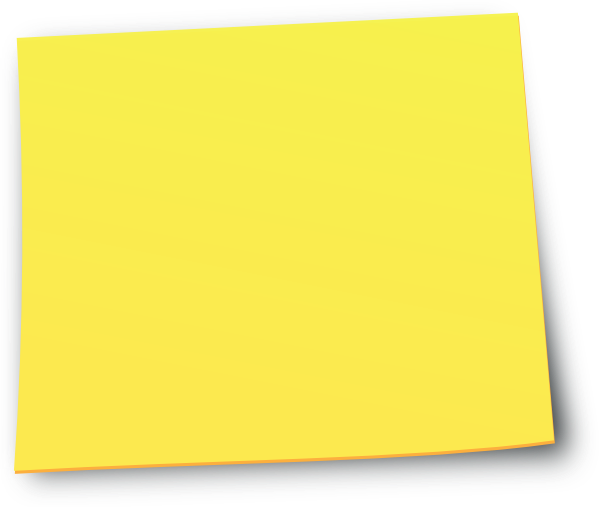 Αθροιστικά, το 72,3% των ερωτώμενων είναι θετικοί 
στο να επισκεφτούν μια ορεινή περιοχή που βρίσκεται 
κοντά στον προορισμό διακοπών τους.
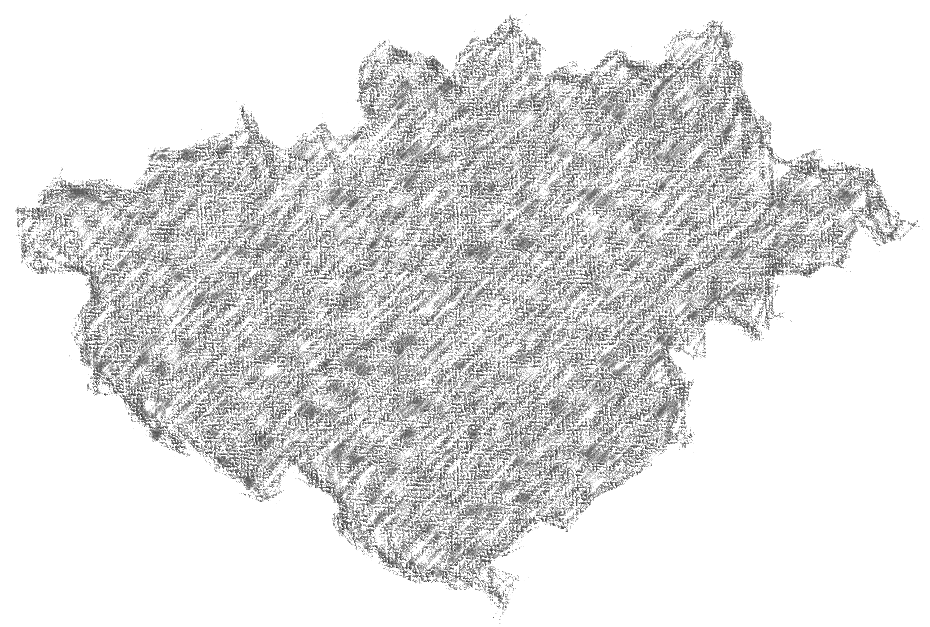 Η ΔΡΑΜΑ 
ΩΣ ΤΟΥΡΙΣΤΙΚΟΣ ΠΡΟΟΡΙΣΜΟΣ
Έχετε επισκεφθεί ποτέ την περιοχή της Δράμας;
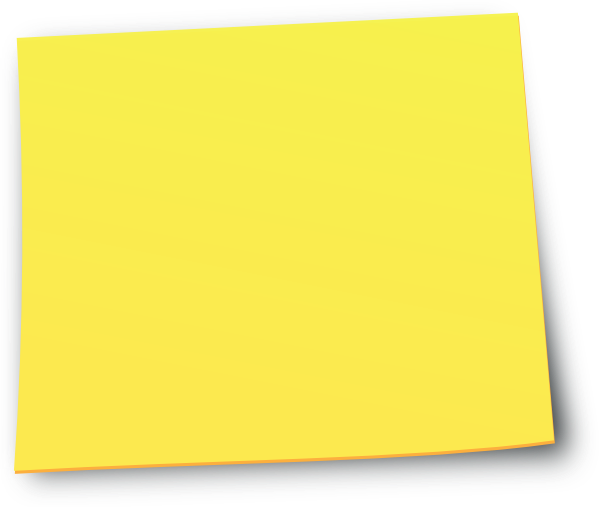 Το αντίστοιχο ποσοστό 
αν εξαιρέσουμε την 
Αν. Μακεδονία,τη Θράκη
 και την Κεντρική Μακεδονία
 είναι
 24,4%.
Τα υψηλά εισοδήματα 
επισκέπτονται
σε μικρότερο ποσοστό 
την περιοχή της Δράμας.
Μικρή επισκεψιμότητα παρατηρείται μεταξύ άγαμων και ζευγαριών χωρίς παιδιά.
Προέλευση επισκεπτών
Ποιούς άλλους νομούς της Β.Ελλάδας έχετε επισκεφθεί;
Από που ενημερωθήκατε για τη Δράμα ως τουριστικό προορισμό;
Ποιος ήταν ο βασικός λόγος της επίσκεψής σας στη Δράμα;
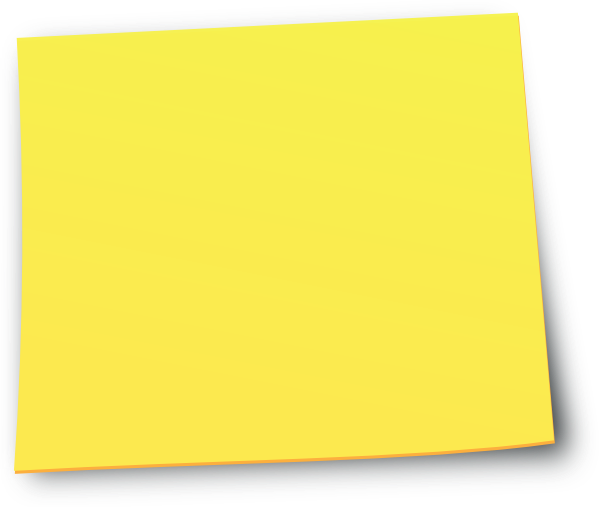 Η ονειρούπολη και το 
χιονοδρομικό κέντρο έχουν 
προσελκύσει σε μεγαλύτερο 
ποσοστό νεανικά κοινά.
Πολύ σημαντικό το γεγονός 
πως το χιονοδρομικό προσελκύει 
υψηλά εισοδήματα σε ποσοστό 
13,3%,πάνω από το γενικό μέσο όρο, σε αντίθεση με την Ονειρούπολη που 
προσελκύει μικρομεσαία εισοδήματα.
Τι από τα παρακάτω επισκεφθήκατε κατά την παραμονή σας στο Νομό Δράμας;
Ποιές είναι οι εντυπώσεις σας από την επίσκεψή σας στο Νομό Δράμας;
Ποιές είναι οι εντυπώσεις σας από την επίσκεψή σας στο Νομό Δράμας;
Σε ποσοστό 96,6%, οι επισκέπτες της Δράμας 
έφυγαν με θετικές εντυπώσεις.
Λιγότερο ικανοποιημένοι
Πιο ικανοποιημένοι
Χαμηλά εισοδήματα
Άτομα μέχρι 44 ετών
Γυναίκες κάθε ηλικίας
Μεγάλες ηλικίες
Υψηλά εισοδήματα
Τι είναι αυτό που θυμάστε από την επίσκεψή σας στη Δράμα και σας δημιούργησε θετικές εντυπώσεις;
«οι πηγές της Αγ.Βαρβάρας»
«η φύση»
«το πράσινο»
«Οι άνθρωποι» 
«συμπεριφόρα»
«φιλόξενος κοσμος»
«πολύ ωραία πόλη»
«καλό φαγητό»
«τα πάρκα»
«Η παλιά πόλη»
«Η ονειρούπολη»
Γνωρίζετε κάποιους ενδιαφέροντες τουριστικούς προορισμούς στο Νομό Δράμας; Ποιούς;
Το χιονοδρομικό κέντρο 
του Φαλακρού
Η Ονειρούπολη
Οι πηγές της Αγ.Βαρβάρας
Γνωρίζετε κάποιους ενδιαφέροντες τουριστικούς προορισμούς στο Νομό Δράμας; Ποιούς;
Το σπήλαιο του Αγγίτη
Τους ορεινούς όγκους 
και το δάσος της Ελατιάς
Πόσο θα σας ενδιέφερε ένας προορισμός ο οποίος προσφέρει εκδηλώσεις σχετικά με τον οίνο, ξενάγηση σε οινοποιεία και άλλες δραστηριότητες που αφορούν το κρασί και την παρασκευή του;
Πόσο θα σας ενδιέφερε ένας προορισμός ο οποίος προσφέρει εκδηλώσεις σχετικά με τον οίνο, ξενάγηση σε οινοποιεία και άλλες δραστηριότητες που αφορούν το κρασί και την παρασκευή του;
Ποιους ενδιαφέρει περισσότερο;
Υψηλά εισοδήματα 

Άτομα επαγγελματικά ενεργά(δημόσιοι υπάλληλοι, 
     ιδιωτικοί υπάλληλοι, ελεύθεροι επαγγελματίες) 

Άτομα μέχρι 54 ετών
ΕΝΔΙΑΦΕΡΟΝΤΑ
ΕΥΡΗΜΑΤΑ
ΟΙ ΟΡΕΙΝΕΣ ΠΕΡΙΟΧΕΣ ΩΣ ΤΟΥΡΙΣΤΙΚΟΣ ΠΡΟΟΡΙΣΜΟΣ
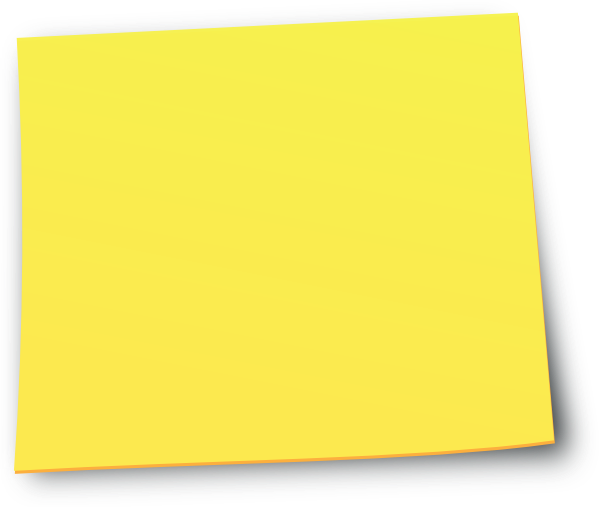 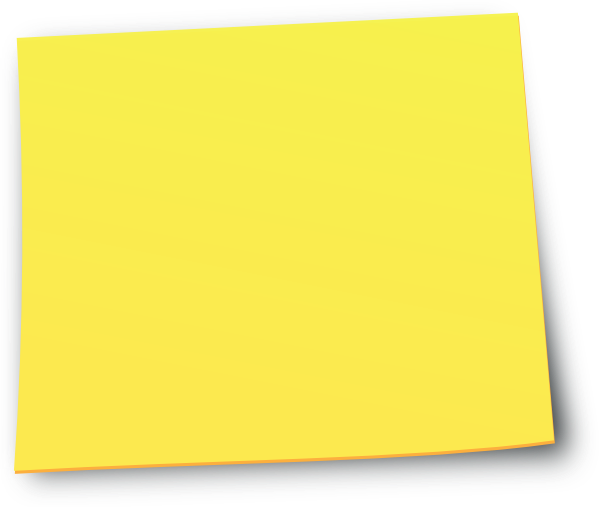 Την πεζοπορία επιλέγουν υψηλά εισοδήματα, άτομα
    επαγγελματικά ενεργά και γενικά εμπορικά κοινά.
Το 12,9% των ερωτώμενων επιλέγουν την πεζοπορία 
     σε ορεινές περιοχές κατά τη διάρκεια των διακοπών τους
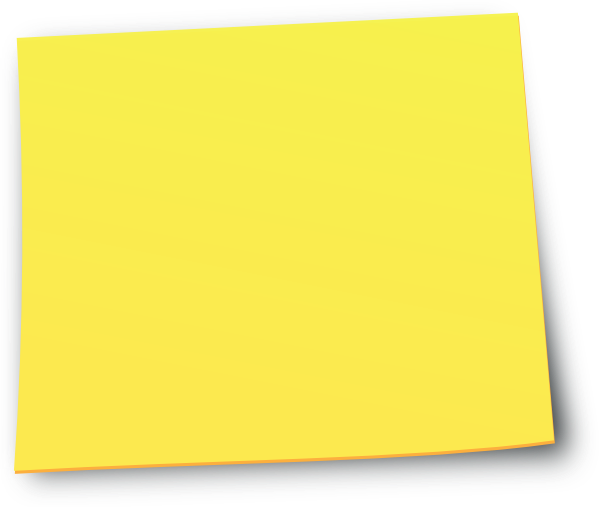 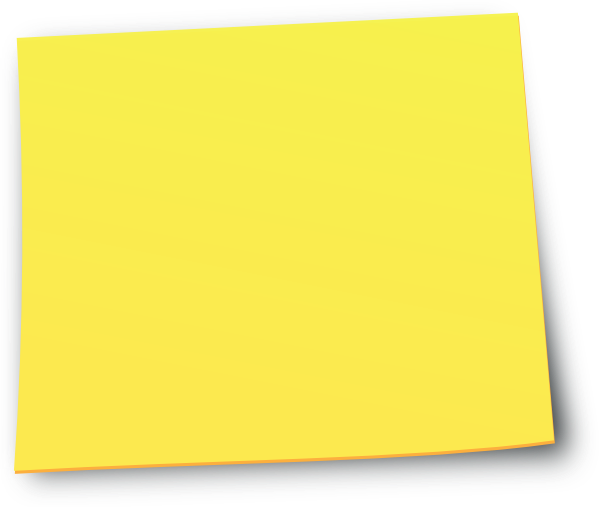 Μόνο το 2,1% των επισκεπτών της Δράμας ήρθε
     με βασικό κίνητρο τους ορεινούς της όγκους.
Το σπήλαιο του Αγγίτη και το δάσος της Ελατιάς το 
     γνώριζαν μόνο το 8,9% και το 6% των ερωτώμενων 
     αντίστοιχα (αυθόρμητη απάντηση).
Η ΔΡΑΜΑ ΩΣ ΕΝΔΙΑΜΕΣΟΣ ΣΤΑΘΜΟΣ
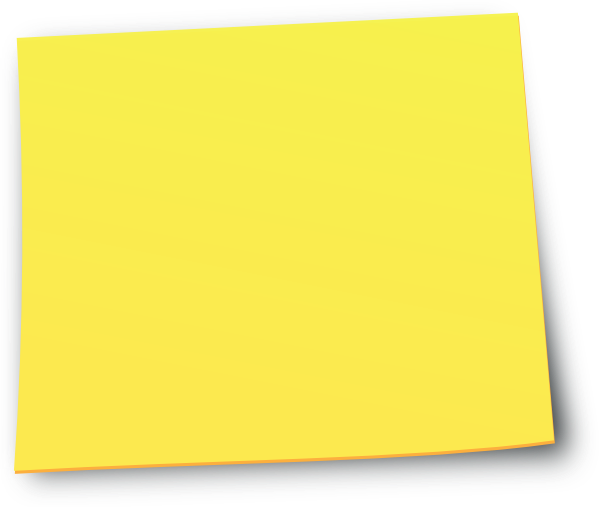 Το 20,2% των επισκεπτών της Δράμας, την επισκέφθηκε
    ως ενδιάμεσο σταθμό στον προορισμό του.
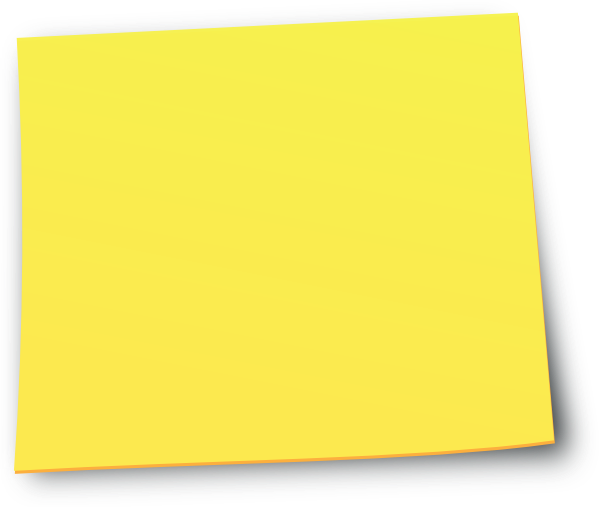 Το ποσοστό των ερωτώμενων που απαντούν θετικά 
    στο ενδεχόμενο να επισκεφθούν μια ορεινή περιοχή
    συνδυαστικά με τον προορισμό διακοπών τους είναι 72,3%.
ΟΙΚΟΝΟΜΙΚΑ ΔΕΔΟΜΕΝΑ
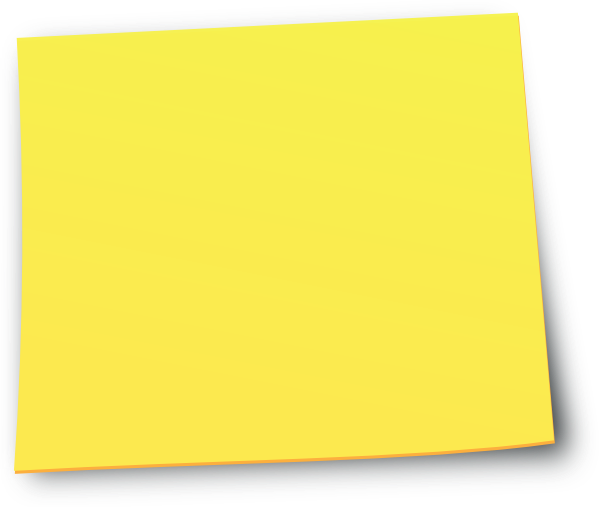 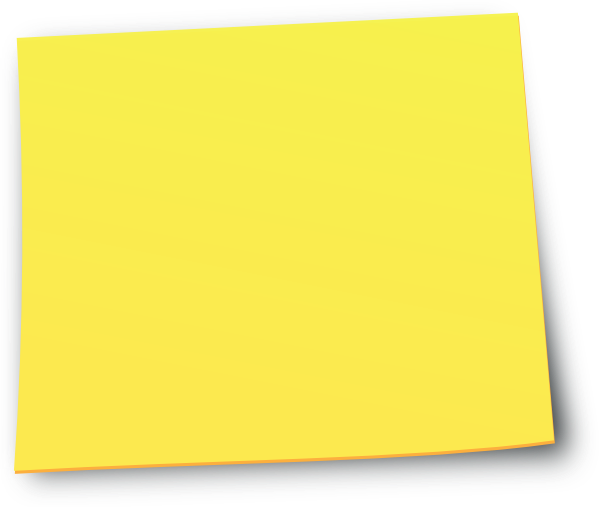 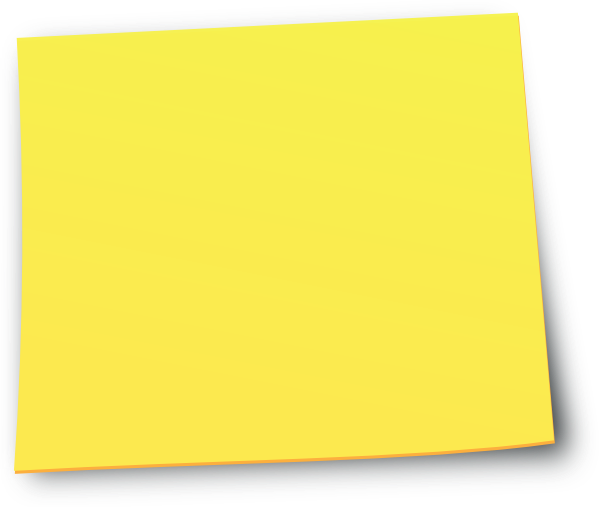 ΚΑΝΕΙΣ ερωτώμενος μεταξύ των υψηλών 
εισοδημάτων δεν ανέφερε πως επισκέφτηκε
τη Δράμα για εκδρομή στην ευρύτερη περιοχή.
Τα υψηλά εισοδήματα 
επισκέπτονται
σε μικρότερο ποσοστό 
την περιοχή της 
Δράμας(32,7%).
Ερωτώμενοι με υψηλά εισοδήματα φαίνεται να είναι 
    οι λιγότερο ικανοποιημένοι από την επίσκεψή τους στη 
    Δράμα με 11,8% αρνητικών απόψεων.
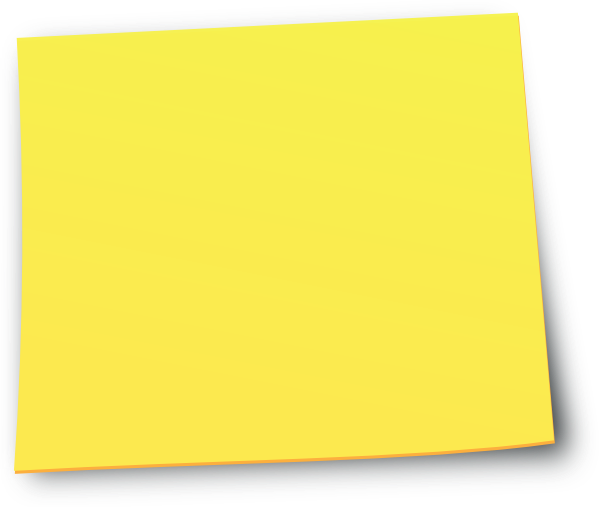 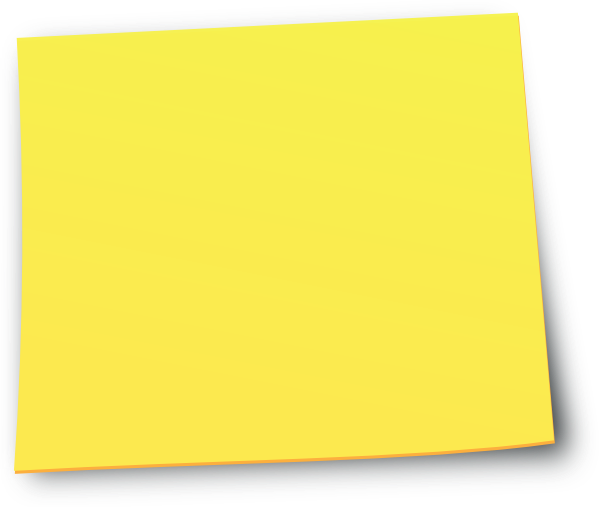 Το καθοριστικό κριτήριο για την επιλογή προορισμού 
	είναι το οικονομικό (ύψος τιμών/ύπαρξη προσφορών),
	καθώς απασχολεί τη συντριπτική πλειοψηφία των 
	ερωτώμενων (70,8% και 18,6% αντίστοιχα).
Μόνο το 24,4% των ερωτώμενων εκτός Αν. Μακεδονίας & Θράκης και Κεντρικής Μακεδονίας δήλωσε ότι έχει επισκεφθεί έστω μία φορά στο παρελθόν τη Δράμα.
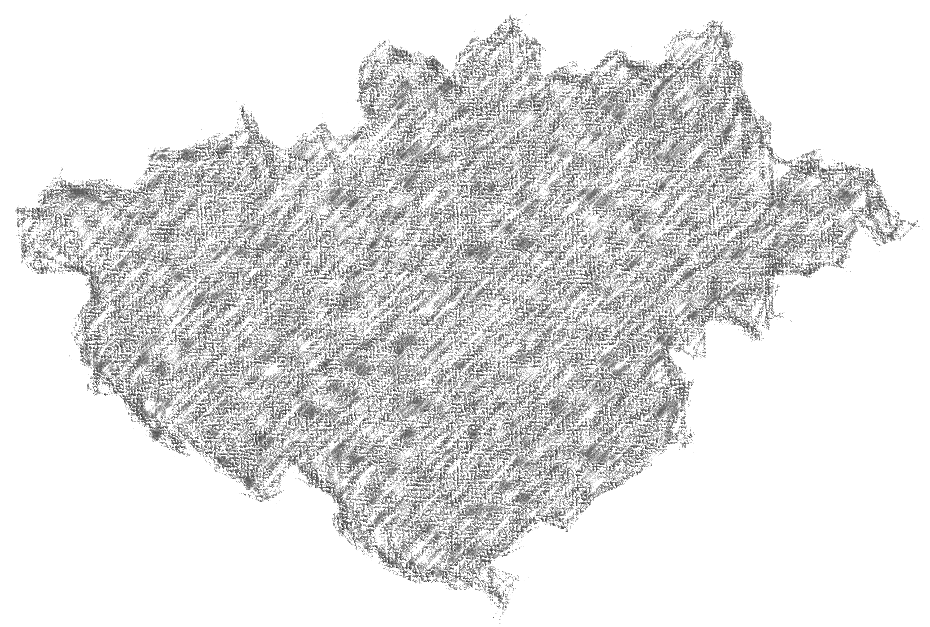 Σας ευχαριστούμε
για την προσοχή σας
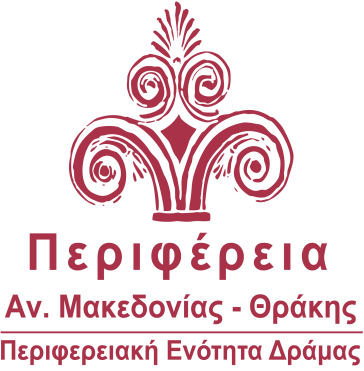 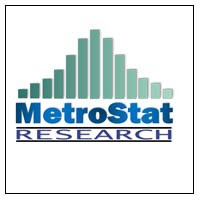 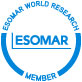